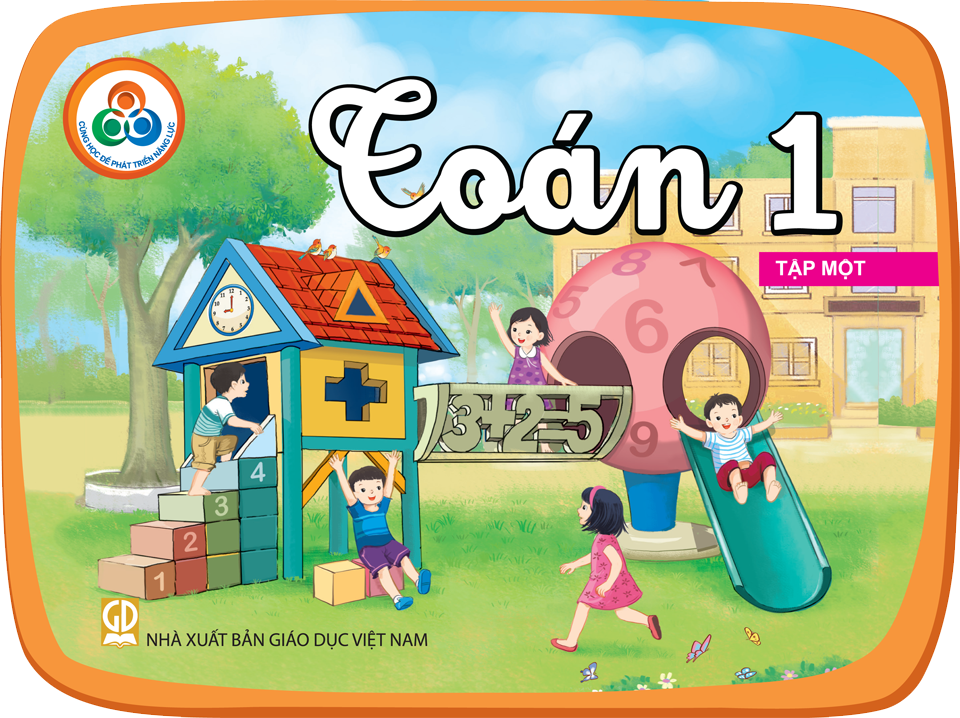 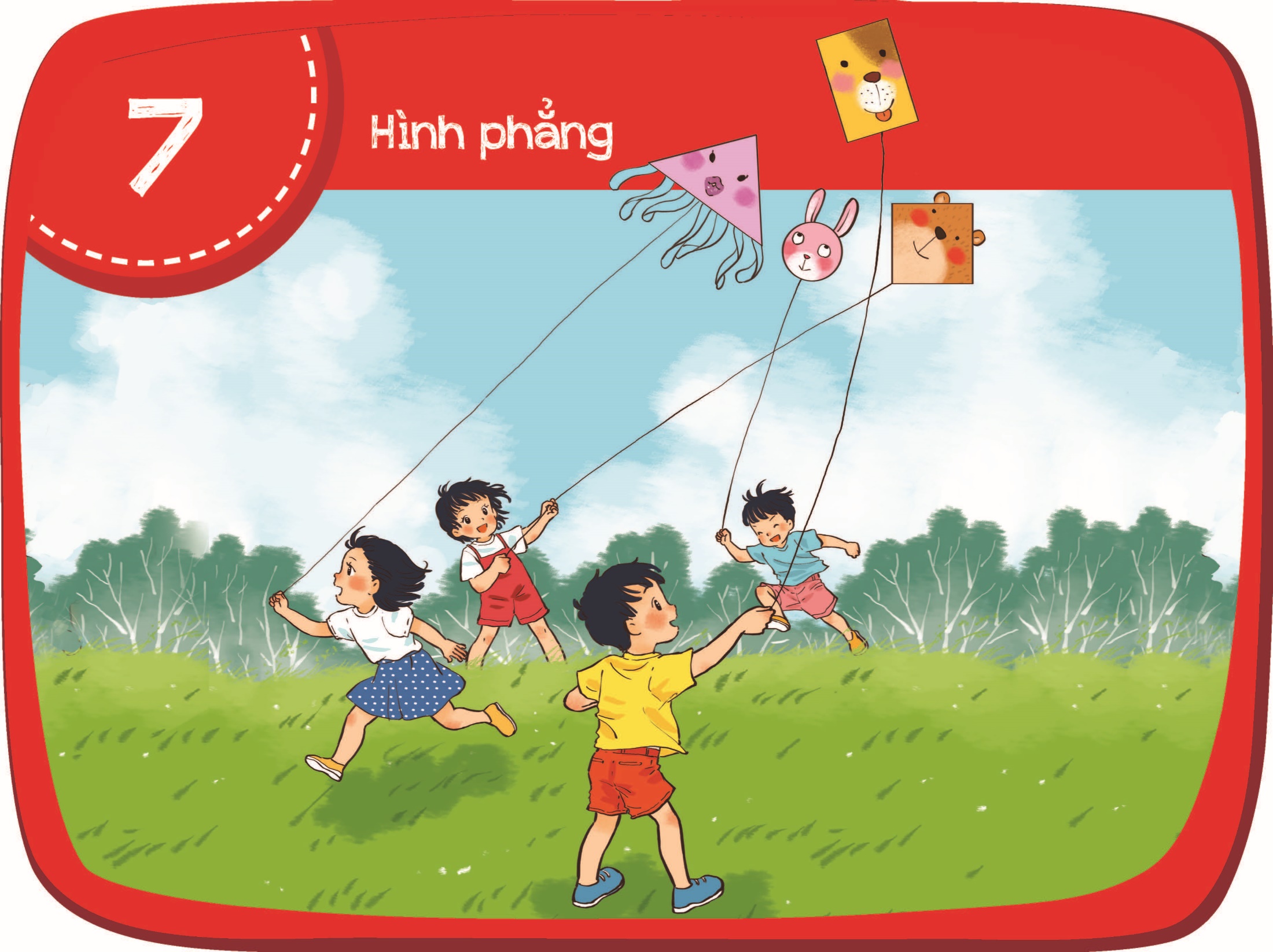 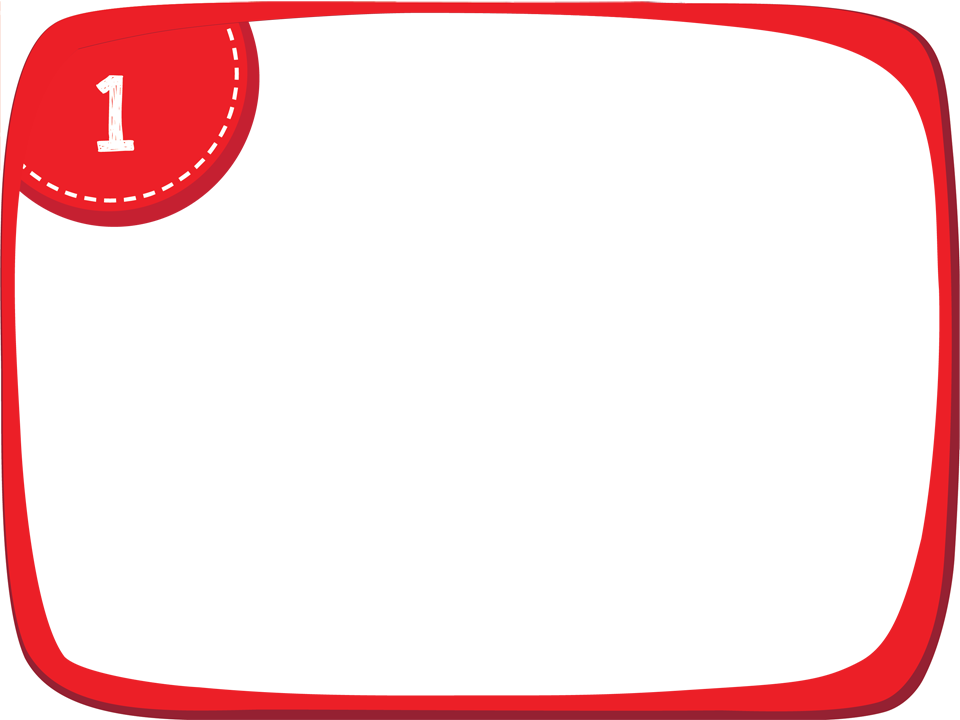 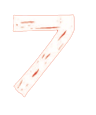 Hình tam giác, hình tròn
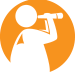 /’
/’
Các biển báo cấm đềucó dạng hình tròn.
Các biển báo nguy hiểmđều có dạng hình tam giác.
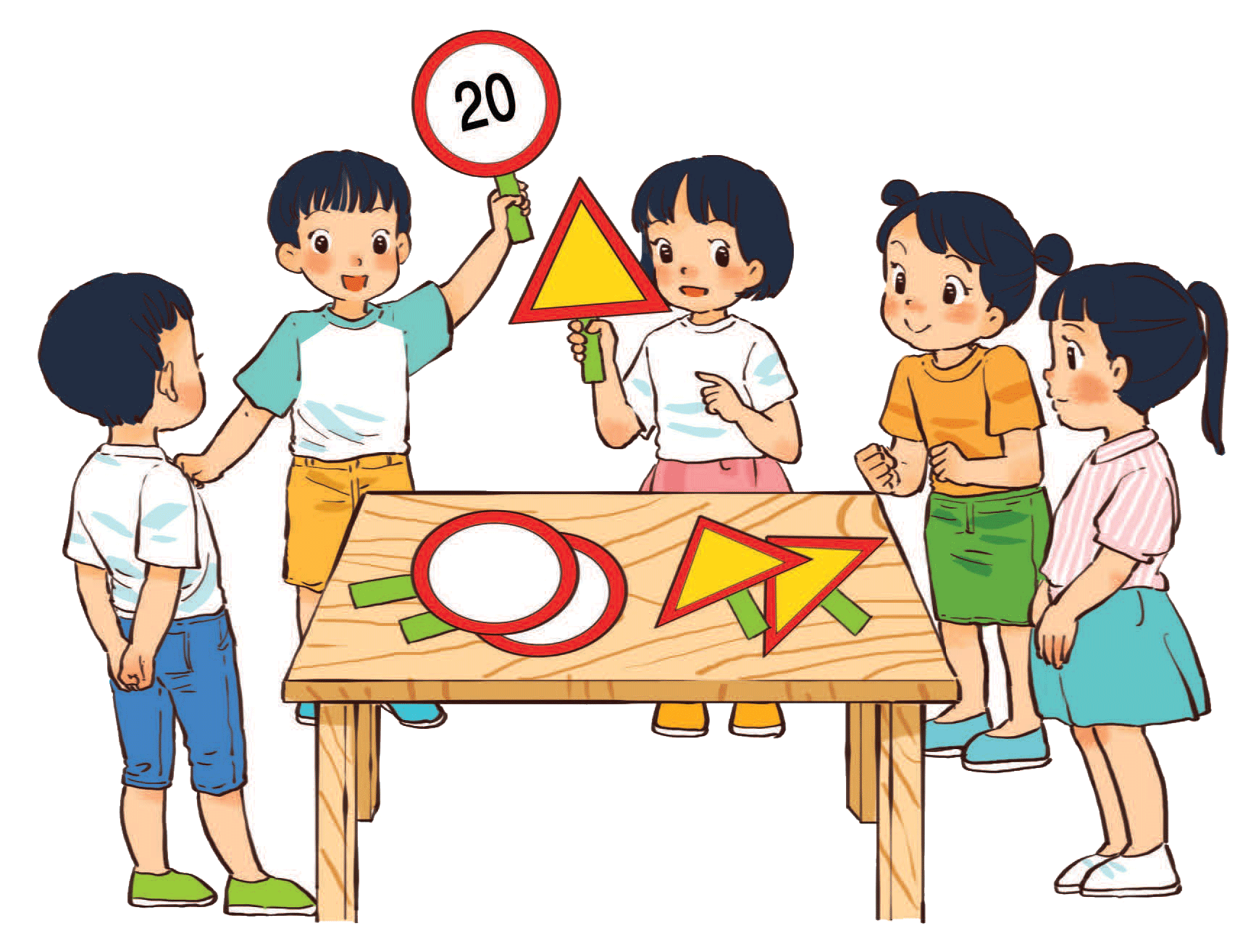 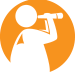 Hình tròn
Hình tam giác
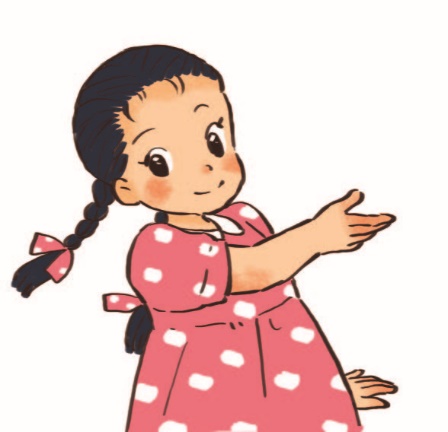 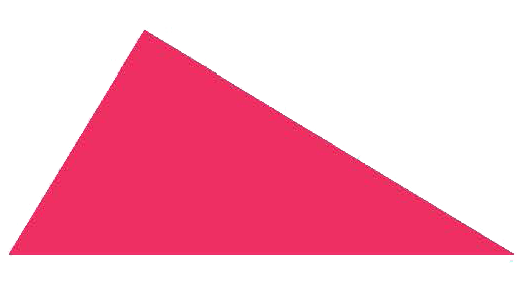 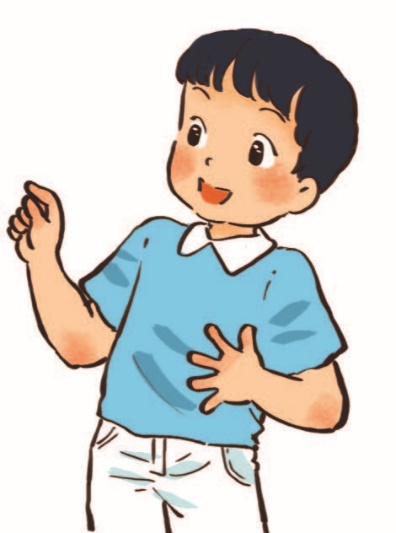 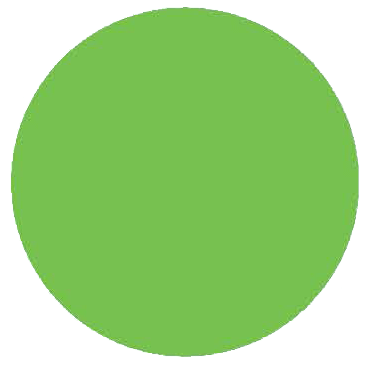 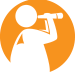 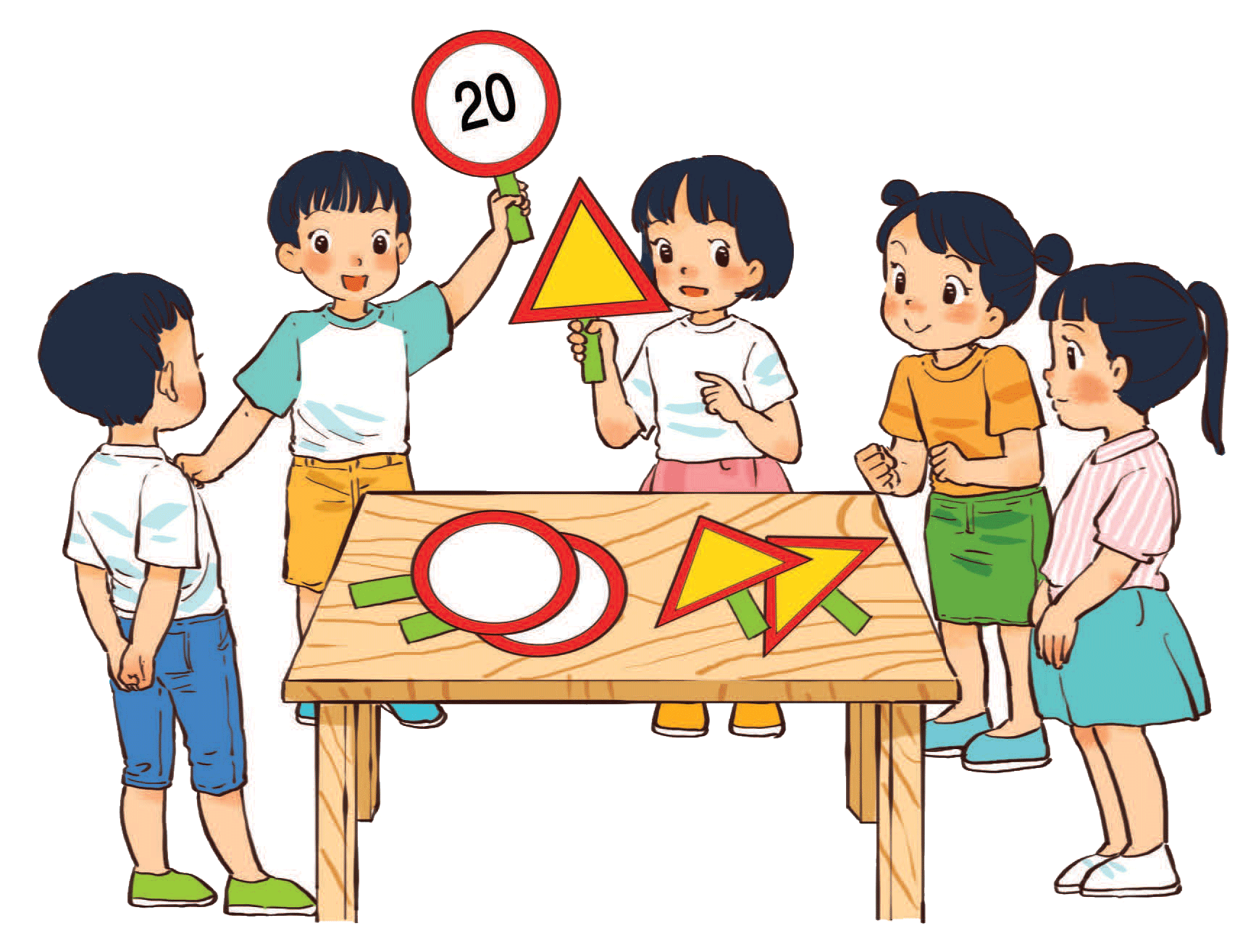 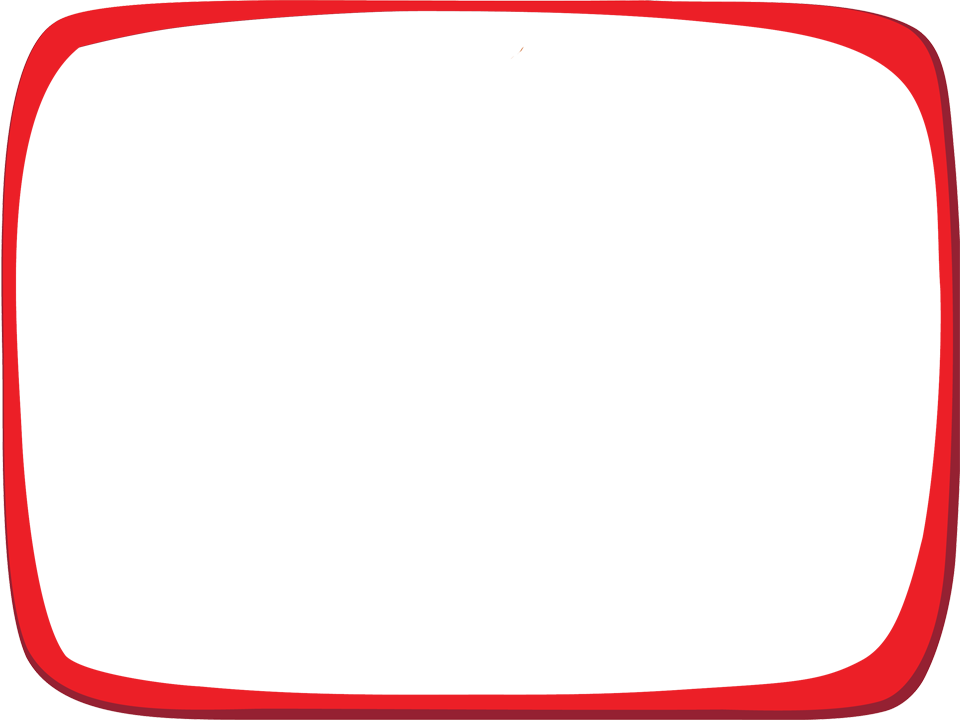 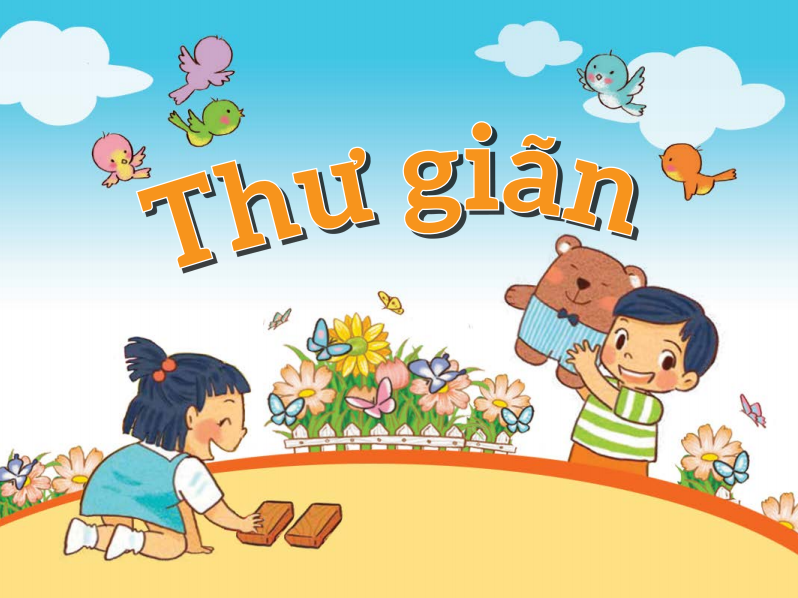 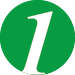 Nói tên của mỗi hình dưới đây.
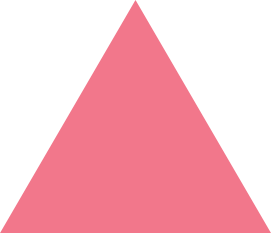 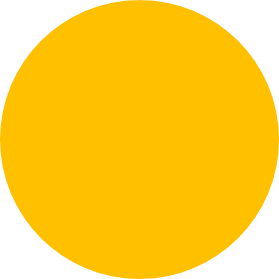 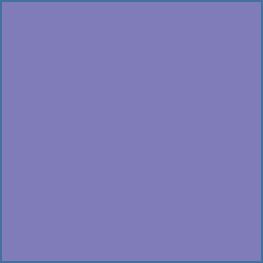 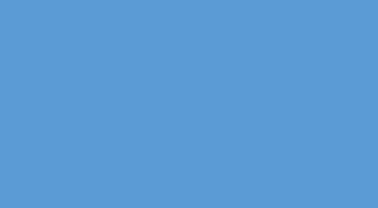 Hình tròn
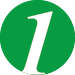 Nói tên mỗi hình, đưa hình đó về đúng nhóm.
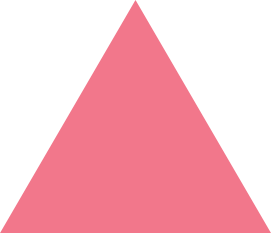 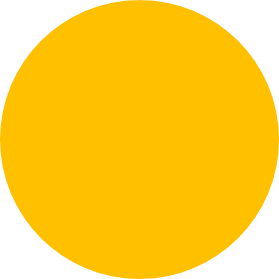 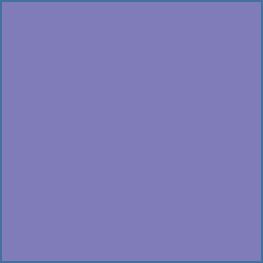 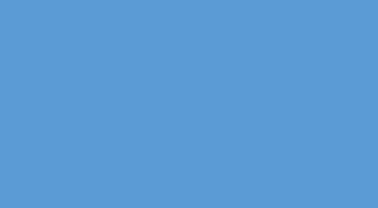 Hình chữ nhật
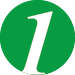 Nói tên mỗi hình, đưa hình đó về đúng nhóm.
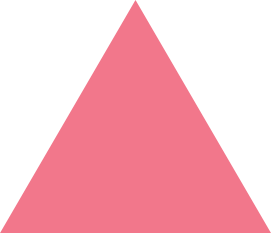 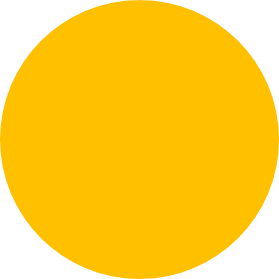 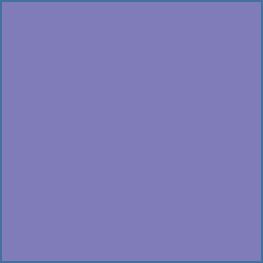 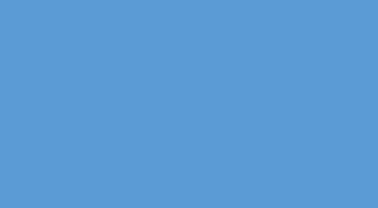 Hình tam giác
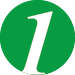 Nói tên mỗi hình, đưa hình đó về đúng nhóm.
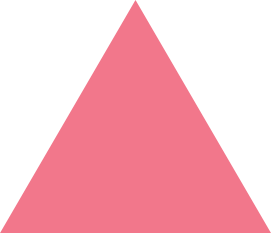 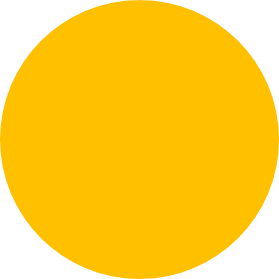 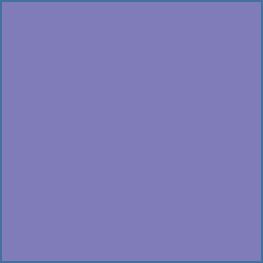 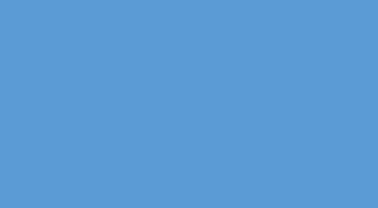 Hình vuông
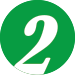 Có bao nhiêu hình tam giác?
✔
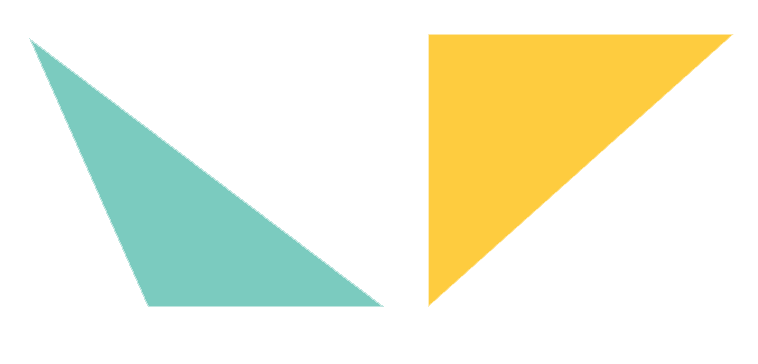 ✔
Có 4 hình tam giác
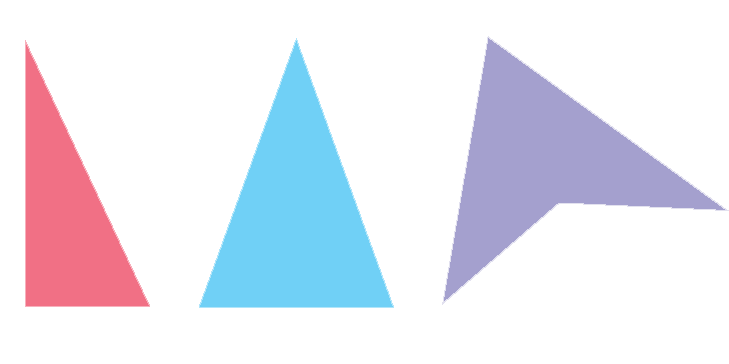 ✔
X
✔
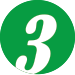 Có bao nhiêu hình tròn?
X
✔
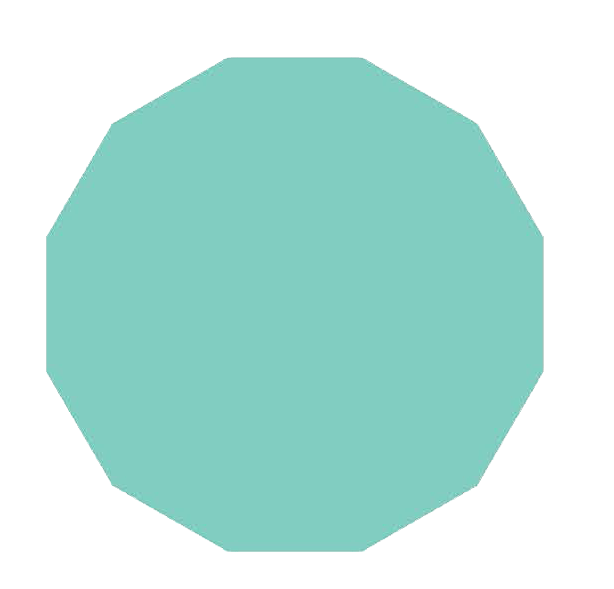 X
✔
Có 2 hình tròn.
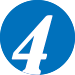 Tìm hình tròn, hình tam giác trên mỗi vật. Nói kết quả tìm được.
/’
Mặt chiếc bánh này có dạng hình tam giác.
/’
Mặt nước cà phê trong cốc có dạng hình tròn.
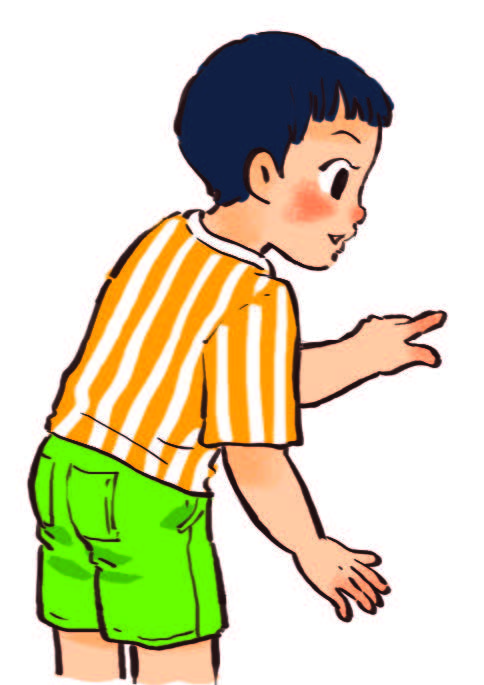 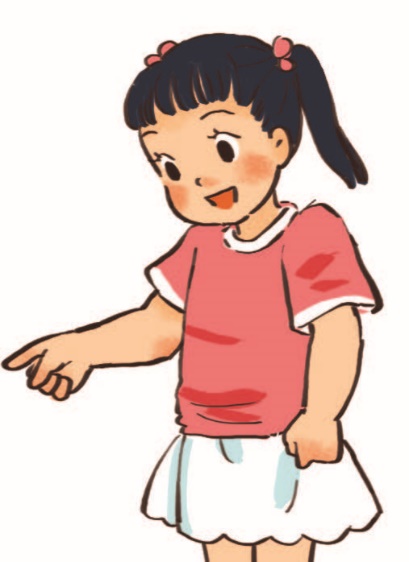 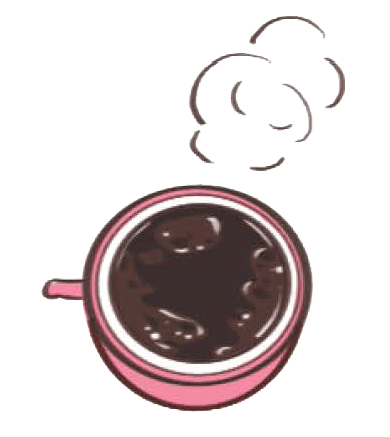 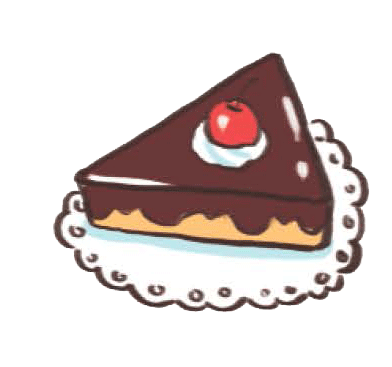 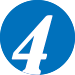 Tìm hình tròn, hình tam giác trên mỗi vật. Nói kết quả tìm được.
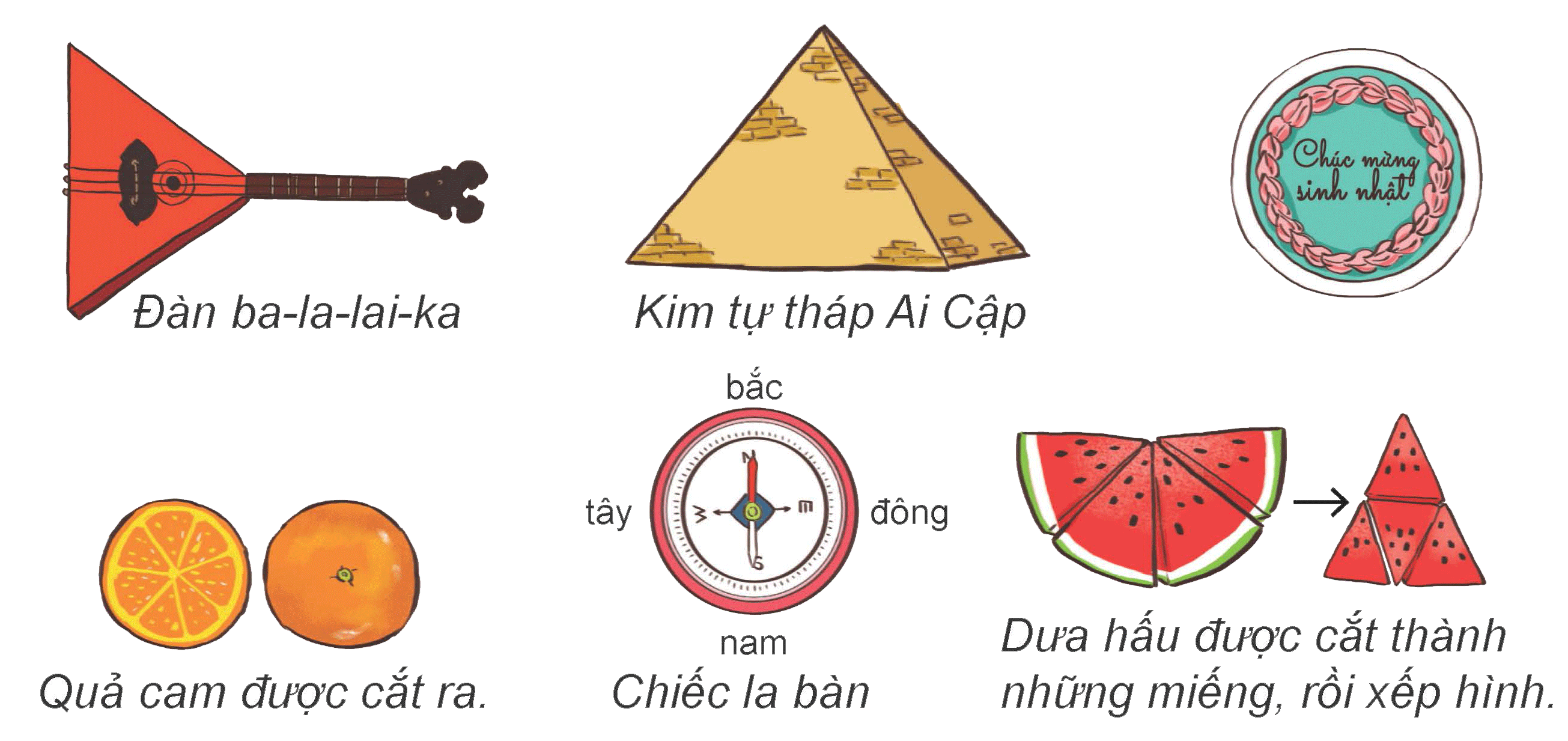 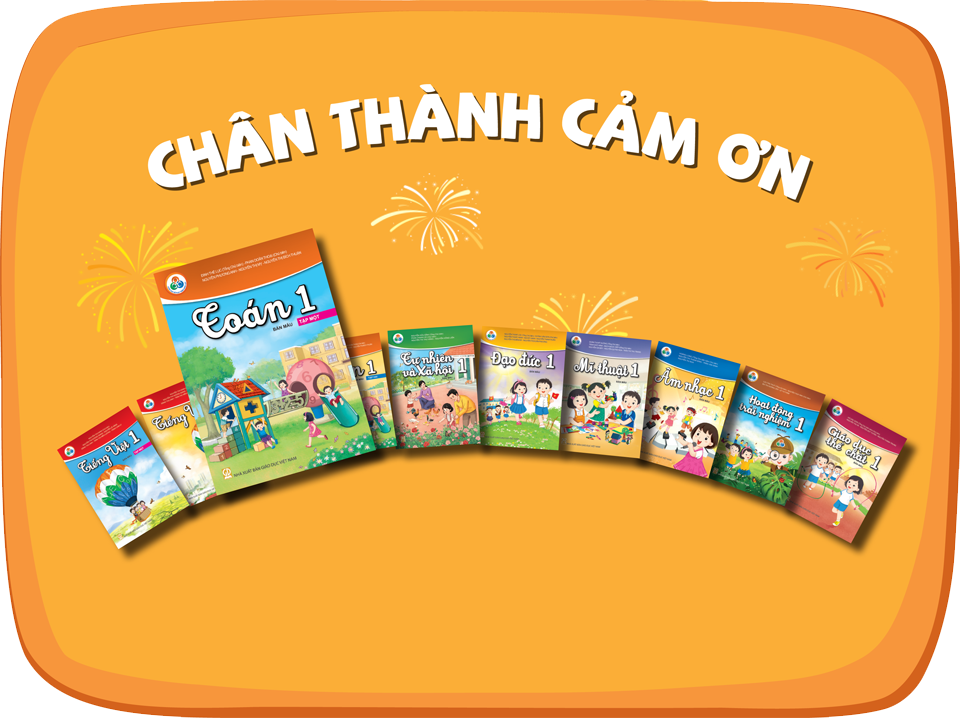 !